Практичні аспекти впровадження інноваційних проектів у галузі альтернативної енергетики в Україні
Письмак Вікторія Олексіївна
К.е.н., доцент кафедри економіки, організації та планування діяльності підприємства, Харківський національний економічний університет ім. С. Кузнеця
Директор ТОВ «Золочівські альтернативні системи»
[Speaker Notes: Этот шаблон можно использовать как начальный файл для представления учебных материалов группе слушателей.

Разделы
Для добавления разделов щелкните слайд правой кнопкой мыши. Разделы позволяют упорядочить слайды и организовать совместную работу нескольких авторов.

Заметки
Используйте раздел заметок для размещения заметок докладчика или дополнительных сведений для аудитории. Во время воспроизведения презентации эти заметки отображаются в представлении презентации. 
Обращайте внимание на размер шрифта (важно обеспечить различимость при ослабленном зрении, видеосъемке и чтении с экрана)

Сочетаемые цвета 
Обратите особое внимание на графики, диаграммы и надписи. 
Учтите, что печать будет выполняться в черно-белом режиме или в оттенках серого. Выполните пробную печать, чтобы убедиться в сохранении разницы между цветами при печати в черно-белом режиме или в оттенках серого.

Диаграммы, таблицы и графики
Не усложняйте восприятие: по возможности используйте согласованные, простые стили и цвета.
Снабдите все диаграммы и таблицы подписями.]
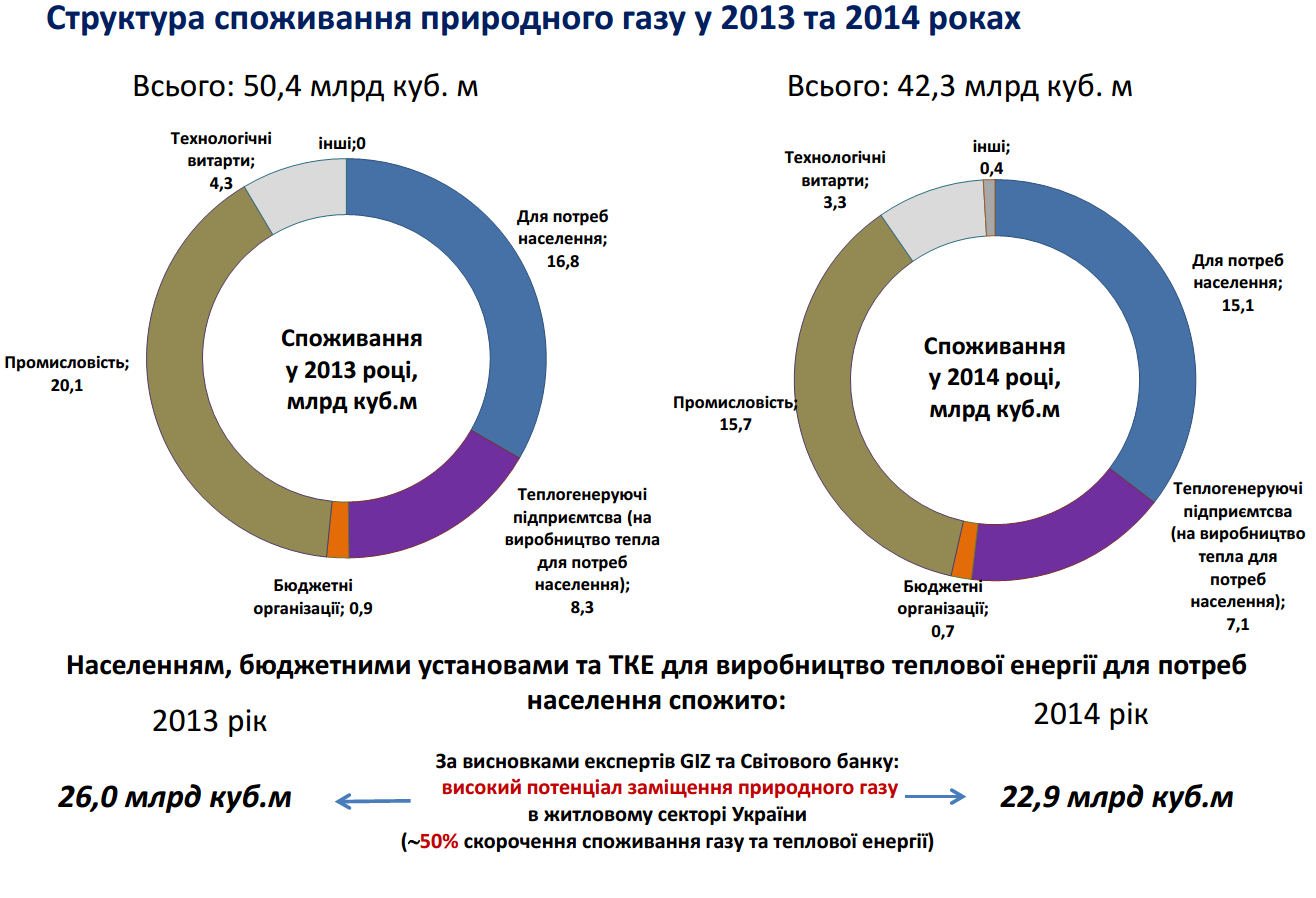 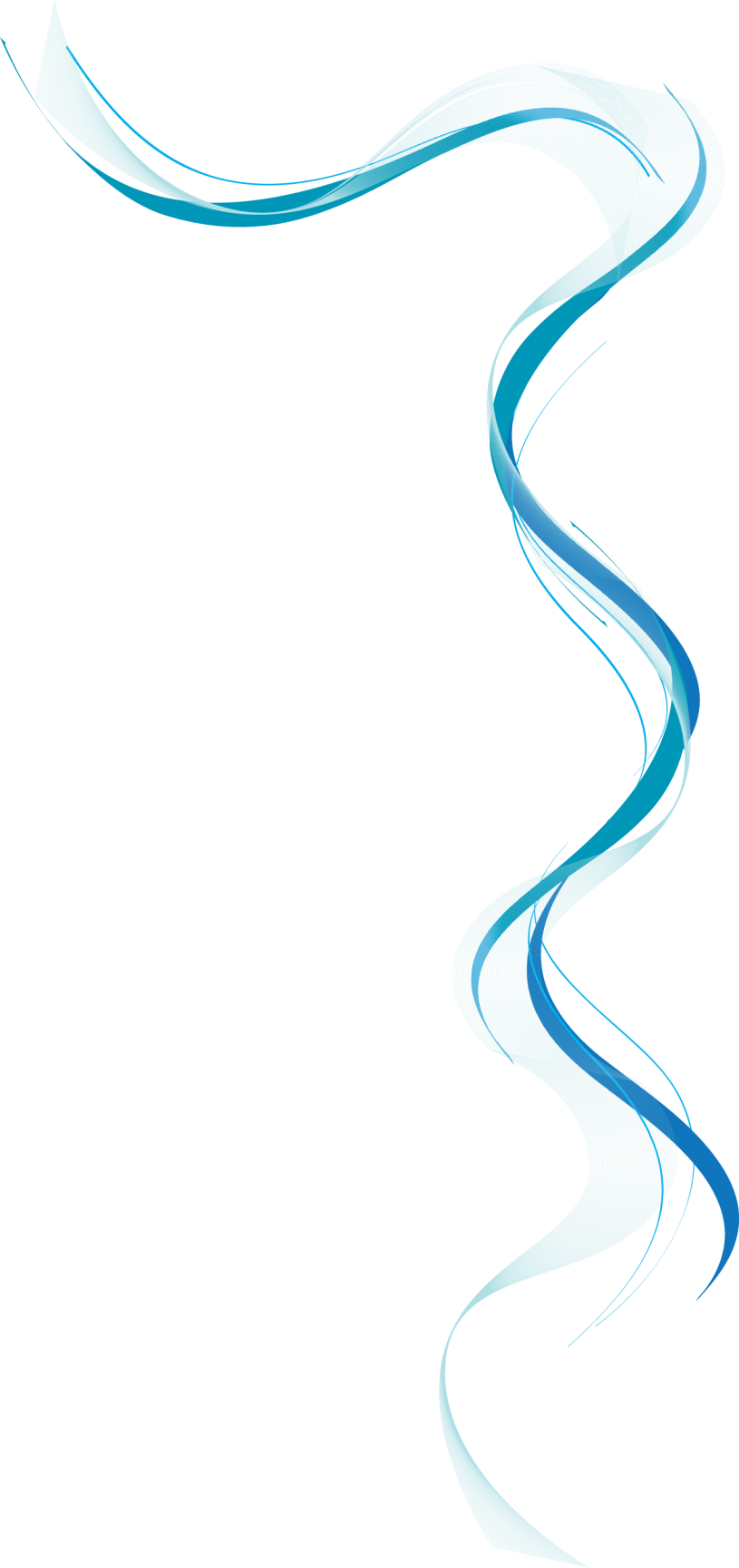 [Speaker Notes: Это другой параметр для обзорных слайдов, использующих переходы.]
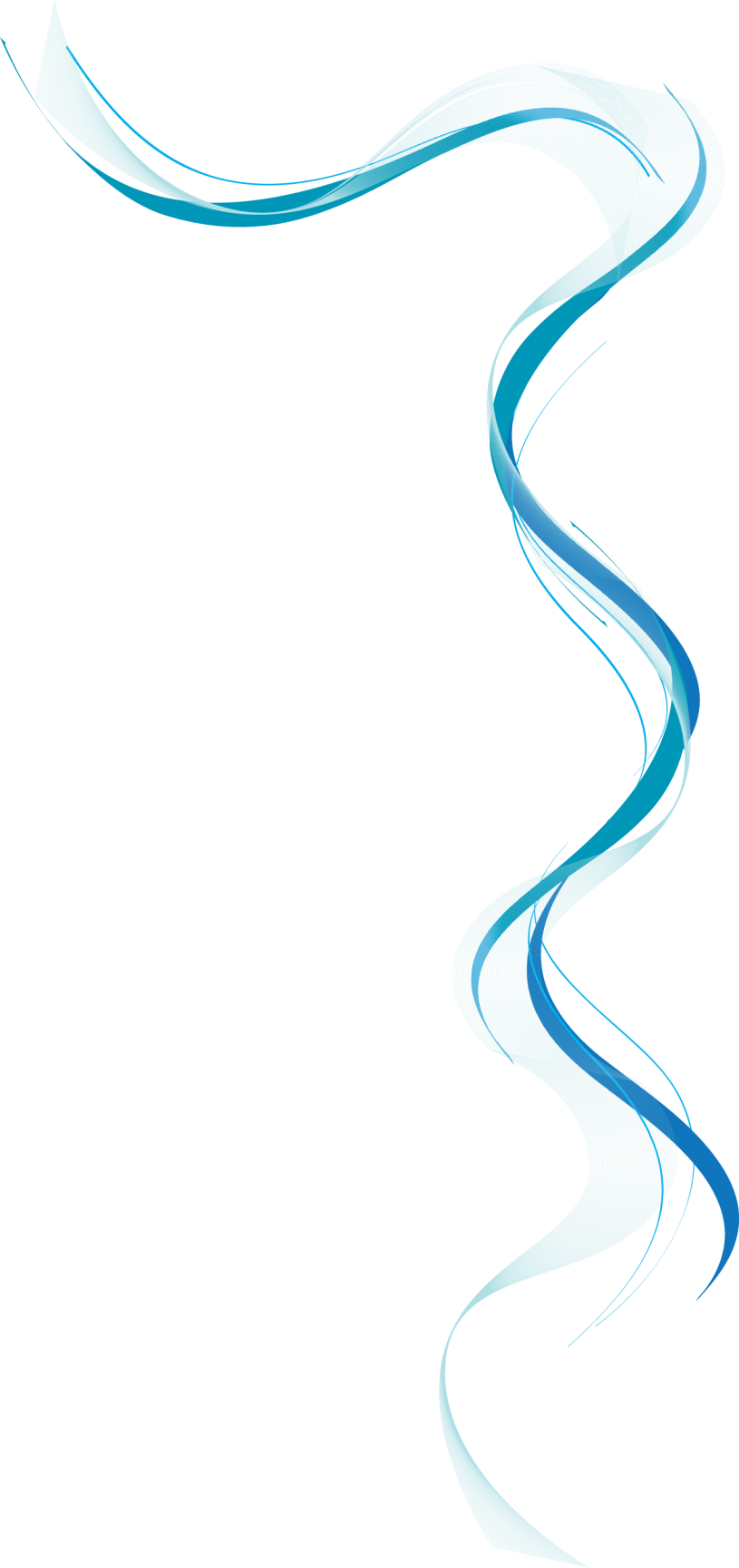 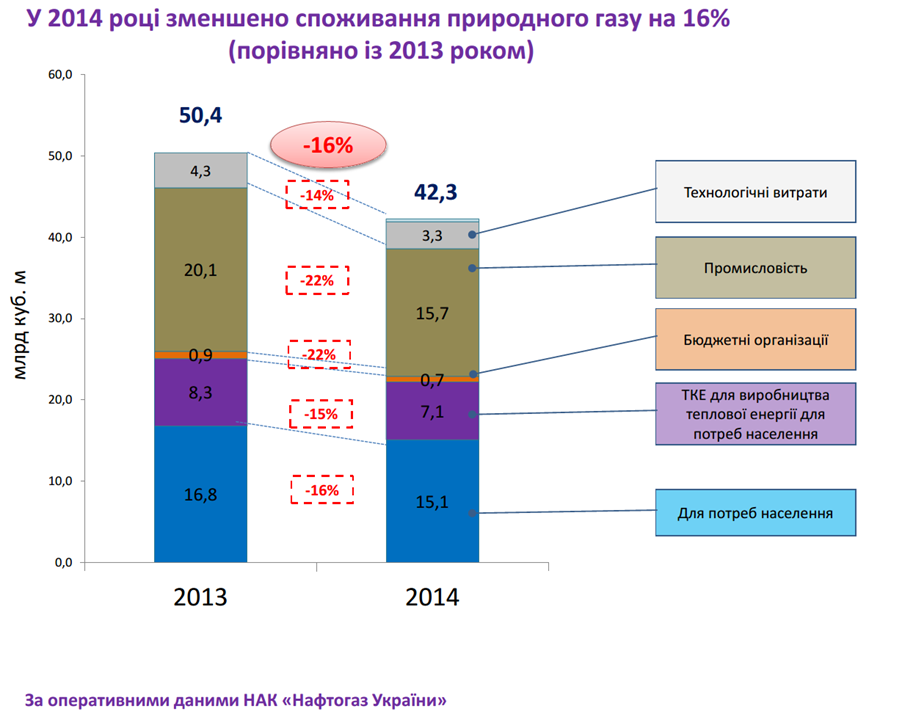 Новое окружение
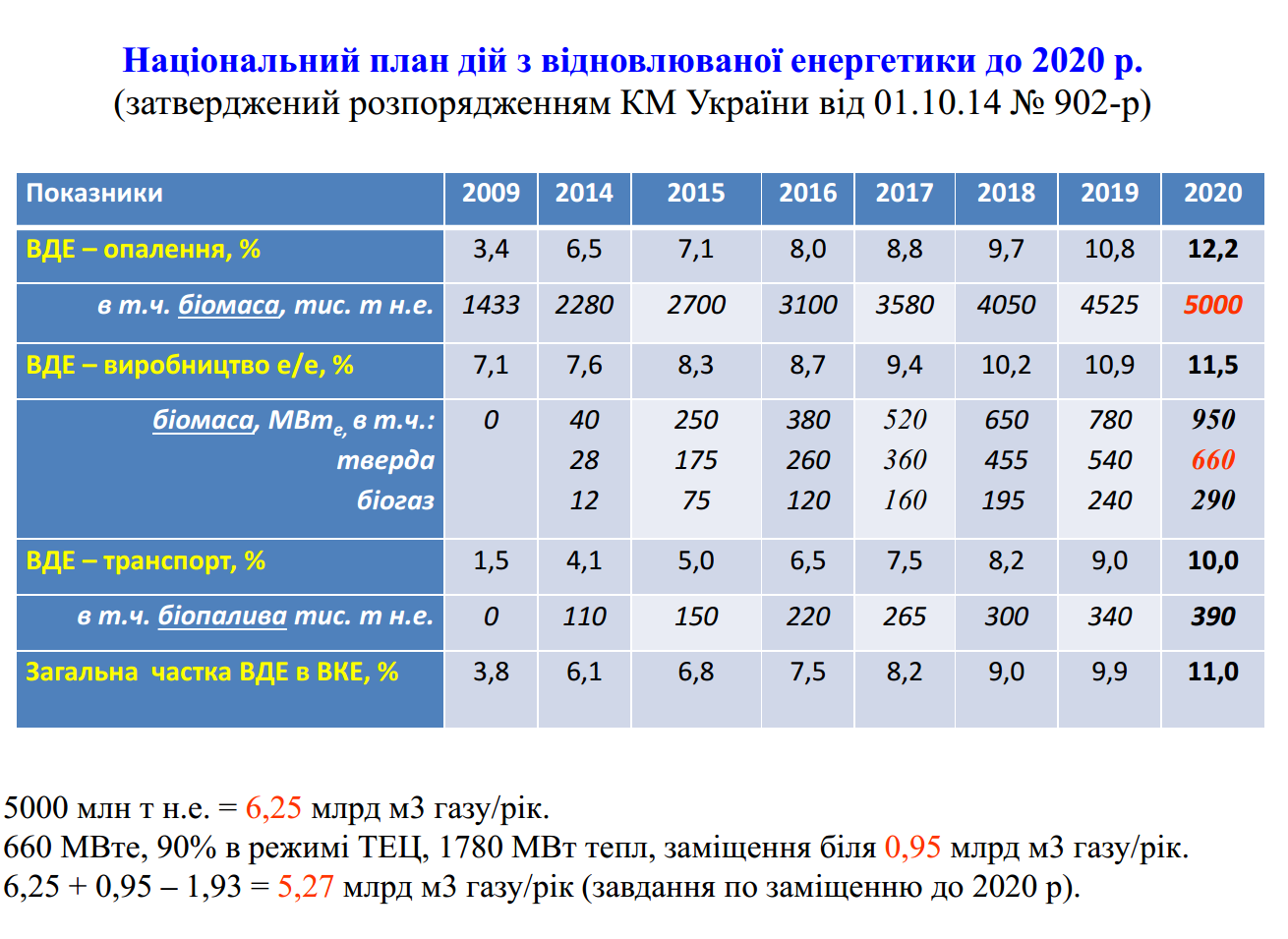 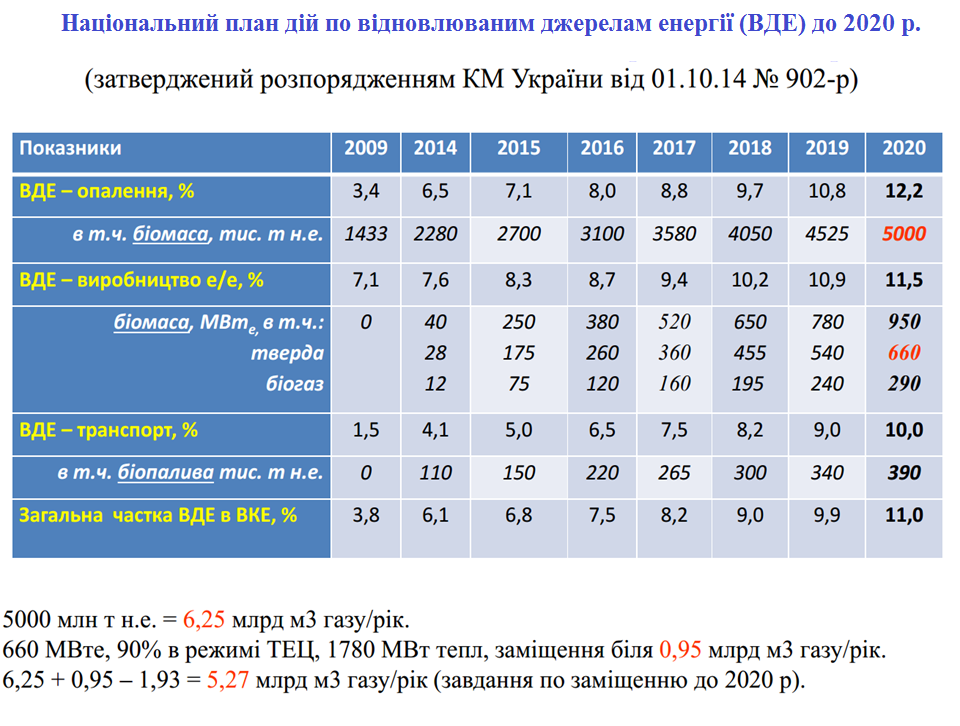 Адаптация нового сотрудника
Ознакомление с новым назначением
Изучение нового окружения
Знакомство с новыми коллегами
[Speaker Notes: Дайте краткий обзор презентации. Опишите главную суть презентации и обоснуйте ее важность.
Представьте каждую из основных тем.
Чтобы предоставить слушателям ориентир, можно можете повторять этот обзорный слайд в ходе презентации, выделяя тему, которая будет обсуждаться далее.]
Основні проблемні аспекти при впровадженні  інноваційних проектів у галузі альтернативної енергетики:
1. Організаційно-правовий аспект. 
2. Законодавчий аспект. 
3. Інвестиційний аспект.
Основні рекомендації щодо розвитку сектору альтернативної енергетики в Україні
Створення системи диференційованої тарифної підтримки  (децентралізація дозвільної бази на отримання ліцензій, дозволів, узгоджень затвердження тарифів тощо);
Продовження розробки нормативно-правової бази з чітко прописаними правовим механізмом отримання податкових та інших пільг, в тому числі в галузі кредитної підтримки, що необхідно для стимулювання подальшого розвитку інвестиційних проектів та програм, залучення на це потрібних інвестиційних ресурсів;
Нормативне  урегулювання питання  оформлення права власності на теплові мережі; 
Ведення загальнодержавної статистичної звітності стосовно використання альтернативних видів палива в регіонах за конкретними напрямами з метою систематизації інформації щодо наявного та потенційно можливого використання сільськогосподарськими та промисловими підприємствами, розробити її класифікацію;
Розробити комплекс заходів щодо стимулювання використання альтернативних джерел енергії, відходів у теплопостачанні, комбінованому виробництві теплової та електричної енергії.
Дякую за увагу!